Evidence-Based Evaluation of the Sacroiliac Joint
Joanne LaRowe
Objectives
To become familiar with the psychometric properties of the SI joint special tests
To understand clinical prediction rules and how to use them to evaluate the SI joint
To be able to recognize subjective complaints that are common to SI joint patients
To feel comfortable with the screening process of the low back/hip and how it impacts the SI joint
To have access to the handout and flow chart to assist in the evaluation process
Segments
I: History and Outcome Measures
II: Ruling out the Hip and Lumbar Spine
III: Special Tests for the Sacroiliac Joint and their Psychometric Properties
IV: Clinical Prediction Rules for the Sacroiliac Joint
V: Advice from an Experienced Clinician
Part I:History and Outcome Measures for Evaluating a Sacroiliac Joint Patient
Patient History
Pain duration: how long have they had it
Position of the body during the injury
Pain pattern: location, intensity, frequency and duration
Number of pain episodes since the onset
Position or activities that aggravate the pain
The patient’s impression regarding the source of the problem
Porterfield et al, 1991
[Speaker Notes: 6 important components of information that should be obtained during the history part of the evaluation]
Subjective Comments
Physically strenuous work
Previous history of low back pain
Recent pregnancy 
Incident of asymmetric loading- jarring motion
Global joint laxity
Painful ascending/descending stairs 
Fall on unilateral ischial tuberosity
[Speaker Notes: Subjective comments common from SIJ patients]
Aggs/Eases
Aggs:
Rolling in bed
Weight bearing during gait
Weight shifting towards the painful side
Eases:
Sacral sitting- slouched sitting
Outcome Measures
Oswestry Disability Questionnaire
Roland-Morris Disability Questionnaire
Quebec Back Pain Disability Scale
Patient-Specific Functional Scale
Fear-Avoidance Belief Questionnaire
Red Flags Common to Patients with SI Joint Pain
Deyo et al, 1988
Fraser et al, 2009
Goodman et al, 2007
Pain Location
3 cm lateral and 10 cm caudal from the posterior superior iliac spine 
SI joint pain is in the region of the 1st and 2nd sacral nerve roots, around the buttocks and towards the hips and thigh
Below the level of L5 
Generally SI joint pain is unilateral and does not radiate below the level of the knee
Fortin Finger Test
Broadhurst et al, 1998
Fortin et al, 1994
Szadek et al, 2009
Fortin Finger Test (FFT)
Ask the patient to point to the region of their pain with one finger
(+) test: patient points within 1 cm of their PSIS
Study with 54 subjects, 16 of them had (+) FFT; all 16 had subsequent positive SIJ injections confirming the SIJ dysfunction diagnosis
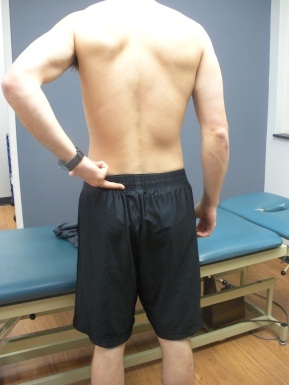 Fortin et al, 1997
Palpation
Standing
Iliac crest height
PSIS height
ASIS height
Greater trochanter height 
Supine
Pubic symphysis height
Iliac crest height
ASIS height
Porterfield et al, 1991
[Speaker Notes: -Palpate while the patient is weight-bearing (standing), this will stress the area more and accurately assess the location of pain 
-Therapist should try to palpate the entire extent of the iliac crest to determine the height but also the relative position of each of them
-Therapist should try to palpate inferior to the PSIS.  Inferior to the PSIS is the “shelf” as the sacrum meets the ilium and is a prominent palpation point on most individuals
-The therapist should be able to palpate the ASIS height from behind the patient and visualize the relative heights, there is not one specific landmark that is distinguishable on the ASIS
-These 3 boney landmarks give the therapist a 3-dimensional picture of the pelvis
-Greater trochanter height should be used to verify frontal plane asymmetries; it is the most difficult to palpate and is the least reliable 
-Palpating in supine will eliminate the role of gravity and assess in an non-weight bearing position]
Palpation
Dorsal SI ligaments (short and long posterior sacroiliac ligaments) have been shown to be a source of pain in SIJ patients
Stops anterior innominate rotation
Palpating this ligament can assist in ruling in/out SIJ dysfunction

Long dorsal SI ligament 
Sensitivity: 0.76-.098
Patients with peripartum pelvic pain
Dreyfuss et al, 2009
Vleeming et al, 2002
[Speaker Notes: These ligaments are easily palpable by the clinician and a positive response can indicate the SIJ as a source of the pain]
Long Dorsal SI Ligament
Patient prone
Palpate the sacral apex midline with one hand
Apply an anterior force to the sacrum with the other hand (causing counternutation)
Maintain the force for 20 seconds and note the presence and location of pain
Lee, 1991
Strength Testing
Hip external rotators
Hip abductors
Gluteals
Hamstrings 
Rectus femoris
Iliopsoas
Abdominals
[Speaker Notes: 40 muscles attach to the pelvis on each side and control the functional pelvic girdle
No muscles actually control the movement of the SIJ, but they can impact the SIJ and contracting these muscles can place stress on the SIJ
Strength test these muscles to assist in identifying muscle imbalances that could be a cause of SIJ dysfunction]
Range of Motion (Hip and Lumbar Spine)
Pelvic motion is very minimal, cannot be detected with accuracy
Total range of motion should be 120° for normal forward bending
Lumbo-pelvic rhythm: 60° lumbar and 60° hip
Patients with SIJ pain have limitations in hip motion, because they would rather gain the motion from their spine than from their pelvis moving
Porter et al, 1997
Hip ROM
Patients with SIJ pain often have reduced or asymmetric ROM in the hip
Patients with complaints of low back pain:
No evidence of SIJ dysfunction: greater passive external hip rotation bilaterally
Evidence of SIJ dysfunction: significantly less passive internal hip rotation unilaterally, specifically on the side of the posteriorly rotated innominate
Evidence of SIJ dysfunction
Posteriorly rotated innominate: average ER: 62.5°,   average IR: 40.9° 
Anteriorly rotated innominate: average ER: 52.0°,   average IR: 47.6°
Cibulka et al, 1998
[Speaker Notes: Hip ER/IR measurements were taken in prone because prone measurements have been found to be more reliable since the pelvis is stabilized against the table
In this study, intra-rater reliability was found to be 0.97 for internal and 0.98 for external hip rotation measurements]
Leg Length Discrepancy
Supine to long-sitting test
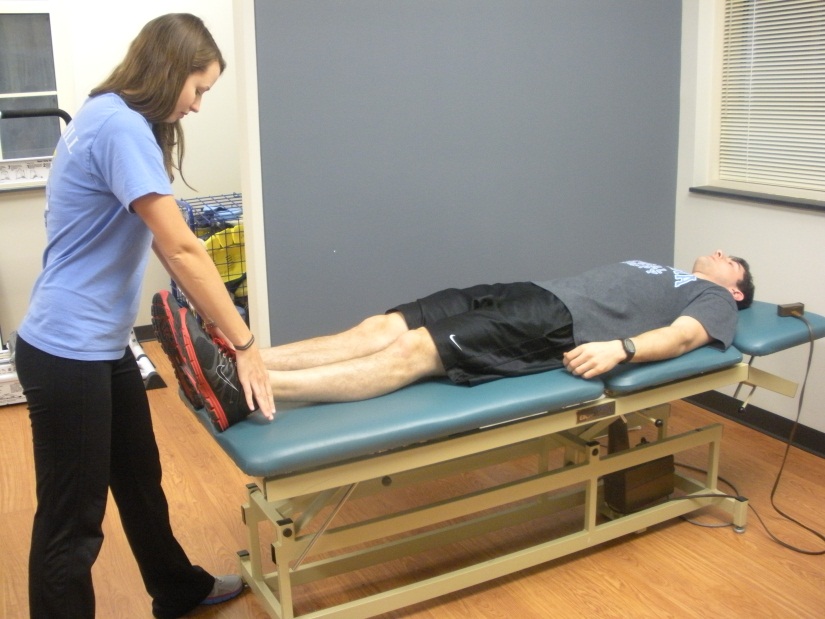 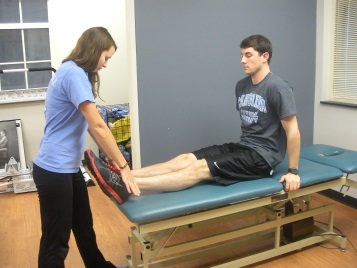 Starting position
Finishing position
Supine to Long-Sitting Test
Patient is supine
Therapist palpates bilateral medial malleoli
Ask the patient to sit up
Result: Longer leg in lying is anteriorly rotated
Longer leg should shorten after sitting-confirms an anterior rotation
Cook, 2008
Part II:Ruling out the Hip and Lumbar Spine
Hip Screening
Hip Scour
FADIR (flexion, adduction, internal rotation)
Hip Osteoarthritis Clinical Prediction Rules
Trendelenburg
Hip Scour
Patient is supine
Flex the patient’s hip and provide a load through the femur
Internally and externally rotate the leg
(+) test: pain or apprehension
Sensitivity: 0.91
Specificity: 0.43

Detects intra-articular pathology of the hip
Cook, 2008
Troelsen et al, 2009
FADIR (Flexion, Adduction, Internal Rotation)
Patient is supine 
Hip is passively flexed to 90°, adducted and IR
(+) test: concordant groin pain

Poor sensitivity, but good specificity to detect groin pain of a labral origin
Cook, 2008
Hip Osteoarthritis Clinical Prediction Rules
#1: Passive motion: hip flexion, hip IR at 90° of hip flexion, hip ER at 90° of hip flexion, hip extension, hip adduction at 0° of hip flexion
3 or more planes restricted identifies hip osteoarthritis
Sensitivity: 0.54, Specificity: 0.88
#2: Hip pain, hip IR < 15°, pain with hip passive IR, morning stiffness up to 60 mins and age >50
If all are present, identifies hip osteoarthritis 
Sensitivity: 0.86, Specificity: 0.75
Birrell, 2001
Altman et al, 1991
Trendelenburg
Have the patient stand on one leg
PT evaluates the presence of pelvic drop on the opposite side
(+) finding: asymmetric drop, gluteus medius weakness
Confirm finding during observation of the patient’s gait

Sensitivity: 0.73
Specificity: 0.77
Cook, 2008
Ruling out Fractures of the Hip and Pelvic Girdle
PPP: Patellar-Pubic Percussion Test
Posterior Pelvic Palpation
Patellar-Pubic Percussion Test
Patient is supine 
Place the bell of a stethoscope over the pubic bone
Percuss each of the patellae 
(-) result: sounds are equal on both sides
(+) result: affected side will have a decreased pitch (duller)

Sensitivity: 0.94
Specificity: 0.95
Adams et al, 1997
[Speaker Notes: The Patellar-Pubic Percussion Test is a form of auscultatory percussion which is used in the assessment of bone integrity by analyzing its vibrations through the use of a stethascope and bony prominence percussion; looks for the presence of non-displaced hip fractures. 
The therapist compares the sounds from each leg for differences in pitch and loudness.  These sounds should be equal in the case of normal bony structure.  If there is a bony disruption, the affected side will have a duller, more diminished sound when compared to the unaffected side.]
Posterior Pelvic Palpation
Patient is prone
Therapist palpates the sacrum and bilateral SIJs
(+) test: local tenderness with deep palpation
Sensitivity: 0.98
Specificity: 0.94

This test is used to identify a posterior pelvic ring injury
Cook, 2008
Lumbar Screening
Stenosis Clinical Prediction Rule
PA (posterior to anterior) pressure
McKenzie Assessment
Stenosis Clinical Prediction Rule
Bilateral symptoms
Leg pain > back pain
Pain during walking/standing
Pain relief with sitting
Age > 48

3 (+) test: specificity- 0.88
4 (+) test: specificity- 0.98
5 (+) test: specificity- 1.0
Cook, 2008
Posterior to Anterior Pressure
Patient is prone
Therapist applies posterior to anterior pressure on the spinous process of each lumbar vertebrae
(+): concordant pain or referred pain with pressure

Test can be used to identify particular lumbar segments causing the pain
McKenzie Assessment
Rule in lumbar-associated pain with the centralization phenomenon
Repeated flexion/extension movements in standing or lying
If the patient’s pain centralizes or peripheralizes then it is likely disc pathology and the SIJ can be ruled out

3 positive SIJ tests and no centralization or peripheralization results in: Sensitivity= 0.91 and Specificity = 0.87 to detect SIJ dysfunction
Laslett et al, 2003
Neural Tension Testing
Straight Leg Raise
Femoral Nerve Tension Test
Slump Test
[Speaker Notes: L4-L5 nerve goes over the SIJ, can cause pain in a sciatic distribution
Use neural tension testing to determine if the pain is coming from the nerve]
Straight Leg Raise
Patient is supine
Therapist IR and adducts the leg then passively raises the leg until the patient reports concordant symptoms
Reduce the amount of hip flexion slightly until the symptoms decrease
(+) test: Therapist dorsiflexes the foot and/or patient flexes their neck and their symptoms return

Likely sciatic related pain between 35-70° of hip flexion
Cook, 2008
Femoral Nerve Tension Test
Patient is prone
Therapist flexes the knee until the patient has concordant symptoms
Slightly extend the knee until the symptoms decrease
(+) test: Therapist plantarflexes the foot and their symptoms return

Sensitive for L4-L5 disc protrusion
Vleeming et al, 2007
Cook, 2008
Slump Test
Patient is sitting
Ask the patient to put their arms behind their back and slump at their cervical, thoracic and lumbar spine
Ask the patient to extend their knee and the therapist passively dorsiflexes the foot; then ask the patient to lift their head
If symptoms are felt at any point during the test, further movements aren’t needed
(+) test: patient has pain during slumping motion and the patient’s symptoms change when the patient lifts their head
Cook, 2008
Part III:Special Tests for the Sacroiliac Joint and their Psychometric Properties
Pain Provocation vs. Movement Palpation Tests
Poor diagnostic utility of motion palpation tests
Broadhust et al. reported poor inter-test reliability in 11 out of 13 motion palpation tests that were used
Less than 4° of rotation and up to 1.6 mm of translation at the pelvis
Psychometric properties for motion palpation tests are low because of human’s inability to detect this amount of motion
Broadhurst et al, 1998
Laslett, 2008
Movement Palpation Tests
Standing forward flexion
Gillet’s Test: ipsilateral posterior rotation test
Ipsilateral anterior rotation test
Functional hamstring length (sitting)
Standing forward flexion
Therapist palpates bilateral PSIS
Ask the patient to bend forward
Note the motion of the PSIS, neither rotation nor lateral side bending should occur during the flexion movement
Both PSIS should travel an equal distance in the superior direction

Testing for forward bending of the innominates
Lee, 1991
Gillet: ipsilateral posterior rotation test
Palpate the inferior aspect of the PSIS with one hand, the other hand is on their sacral base
Ask the patient to flex their ipsilateral femur at the hip joint, note the inferomedial displacement of the PSIS relative to the sacrum
Lee, 1991
Ipsilateral anterior rotation test
Palpate the inferior aspect of the PSIS with one hand, the other hand is on their sacral base
Ask the patient to extend the ipsilateral femur at the hip joint, note the superolateral displacement of the PSIS relative to the sacrum
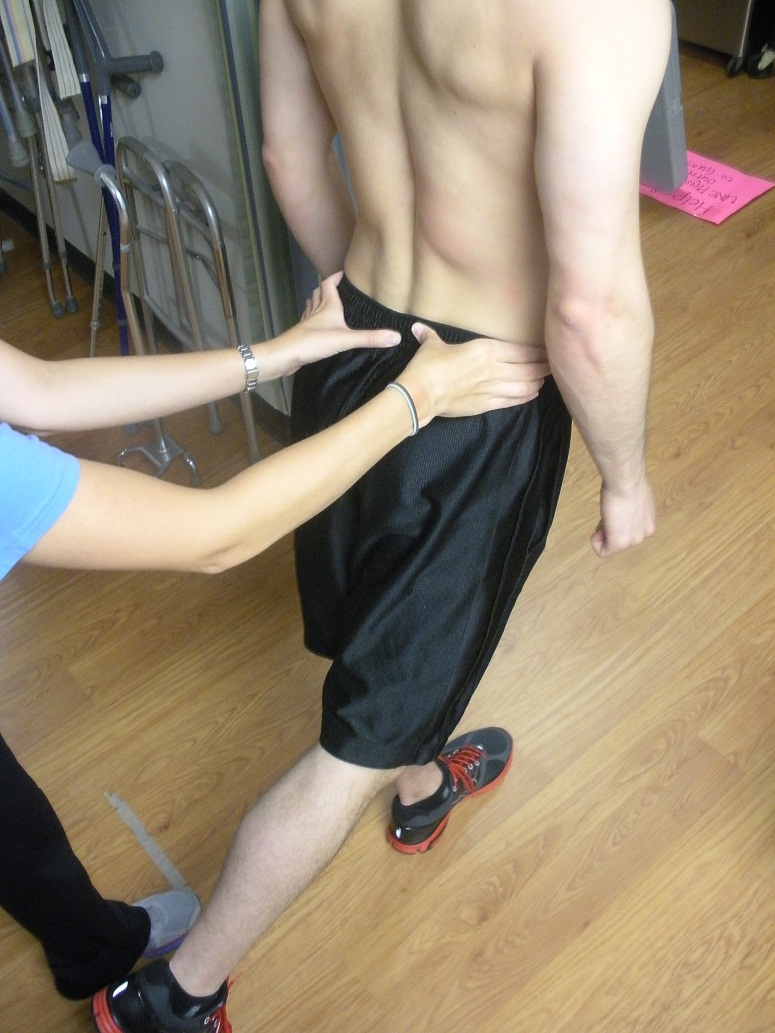 Lee, 1991
Functional hamstring length
Patient sits in a neutral lumbar spine position
Therapist palpates the inferior aspect of the PSIS with one hand while the other hand is on the sacral base
Patient is asked to extend the ipsilateral knee
Therapist notes any posterior movement of the pelvic girdle or flexion of the lumbar spine

Tests functional length of the hamstrings and sacrotuberous ligament
Lee, 1991
Pain Provocation Special Tests
Distraction (Gapping)
Compression
Thigh Thrust (Femoral Shear)
Gaenslen’s Test
FABER (Patrick’s Test)
Sacral Thrust
[Speaker Notes: When assessing the patient’s response from these tests, it is important to determine if their pain is concordant pain, not just general pain.]
Distraction (Gapping)
Patient is supine
Therapist applies cross-armed pressure on bilateral ASIS in a posterior-lateral direction
(+) test: SIJ pain
Kokmeyer et al, 2002
Laslett et al, 2005
Van der Wurff et al, 2006
[Speaker Notes: Distraction on the anterior side of the pelvis, causes compression on the posterior side]
Compression
Patient is side lying with hips flexed 45° and knees flexed 90°
Therapist applies a downward pressure just lateral to the ASIS
(+) test: SIJ pain
Kokmeyer et al, 2002
Laslett et al, 2005
Van der Wurff et al, 2006
[Speaker Notes: Compression on the anterior side of the pelvis, causes distraction on the posterior side]
Thigh Thrust (Femoral Shear)
Patient is supine
Therapist flexes the ipsilateral hip 90° while the other hand is under the patient’s sacrum
Therapist applies a force through the femur causing an AP shear on the SIJ
(+) test: SIJ pain
Kokmeyer et al, 2002
Laslett et al, 2005
Szadek et al, 2009
Gaenslen’s Test
Patient is supine
Therapist flexes the patient’s knees to their chest and lowers the ipsilateral leg into hip extension while keeping the contralateral leg in knee flexion
(+) test: SIJ pain
Kokmeyer et al, 2002
Laslett et al, 2005
Van der Wurff et al, 2006
FABER (Patrick’s Test)
Patient is supine
Therapist passively flexes, abducts and ER the hip while applying pressure to the contralateral ASIS
(+) test: SIJ pain
Kokmeyer et al, 2002
Van der Wurff et al, 2006
Szadek et al, 2009
[Speaker Notes: NR: not reported]
Sacral Thrust
Patient is prone
Therapist places both hands on the sacrum and provides a PA force which causes a shearing motion at the sacrum
(+) test: SIJ pain
Kokmeyer et al, 2002
Laslett et al, 2005
Szadek et al, 2009
[Speaker Notes: Chart that compares the psychometric properties of the individual tests on one page
References for the chart are found on the each of the individual slides for the tests]
Part IV:Clinical Prediction Rules for the Sacroiliac Joint
Clinical Prediction Rule #1
Order of tests: Distraction, thigh thrust, compression, sacral thrust and Gaenslan’s
Distraction test is the most specific test
Thigh thrust test is the most sensitive test

Values based on a population of patients whose symptoms did not centralize or peripheralize based on a McKenzie assessment
Laslett et al, 2003
When all of the provocation tests are negative, SIJ can be ruled out
When all of the provocation tests are positive, SIJ can be ruled out
3 out of 5 positive tests has the strongest combination of psychometric properties
Laslett et al, 2003
[Speaker Notes: -When all of the tests are positive, these tests are no longer specific to SIJ dysfunction.  The patient is in a high level of pain and any tests cause them pain, therefore we can not conclude that it is SIJ dysfunction]
Clinical Prediction Rule #2
Tests: Distraction, compression, FABER, thigh thrust and Gaenslan’s
3 out of 5 tests positive
Sensitivity: 0.85
Specificity: 0.79
+LR: 4.02

Study used SIJ blocks as their gold standard for diagnosing SIJ dysfunction
Van der Wurff et al, 2006
Used a receiver operating characteristic (ROC) curve that expresses sensitivity against specificity; 3 positives resulted in the greatest area under the curve
If 3 out of 5 tests are positive, the probability is between 65%-93% that the SIJ is the cause of the pain
If <3 of 5 are positive, the probability is between 72%-99% that the SIJ is not the cause of the pain
Van der Wurff et al, 2006
Clinical Prediction Rule #3
Palpation tests: standing flexion, supine to long-sitting, prone knee flexion and PSIS position in sitting

3 out of 4 positives
Sensitivity: 0.82
Specificity: 0.88
Cibulka et al, 1999
[Speaker Notes: -Combination of 4 movement palpation tests; even though they have poor diagnostic utility individually, the psychometric properties increase when these tests are completed in a group

Standing flexion: (+) when one PSIS moves more superiorly in relation to the other PSIS
Supine Long-Sitting: (+) test, long leg in lying = anterior rotation; longer leg should shorten when the patient sits up
Prone Knee Flexion: patient is lying prone with both knees fully extended, shorter leg indicates a posterior rotation; flex the patient’s knees to 90deg, if the shorter leg lengthens, this confirms a posterior rotation 
PSIS position in sitting: (+) one PSIS is lower in relation to the other, suggests a posteriorly rotated innominate on the side that is lower]
So….Now What….
[Speaker Notes: Without a gold standard and low psychometric properties for the individual tests, what should clinicians use to accurately diagnosis sacroiliac joint dysfunction?]
Part V: Advice from an   Experienced Clinician
Advice from an Experienced Clinician
Palpate bilateral ASIS, PSIS, ischial tuberosities and pubic symphysis in standing
Observe the patient’s lumbar AROM: flexion, extension, side bending and rotation
Assess alignment to identify torsion of the sacrum
Assessing Torsion of the Sacrum
Focus on the Oblique Axes
Oblique – Superior end of the sacrum to opposite inferior end
2 oblique axes; Right and Left (named by the superior end)
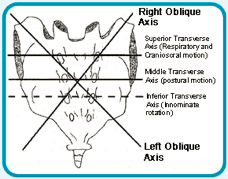 Assessing Torsion of the Sacrum
Oblique axis movements
Left on left axis: rotating on the left axis, anterior portion of the sacrum is facing the left
Deep right sacral sulcus
Right on left axis: rotating on the left axis, anterior portion of the sacrum is facing the right
Deep left sacral sulcus 
Left on right axis: rotating on the right axis, anterior portion of the sacrum is facing the left
Deep right sacral sulcus 
Right on right axis: rotating on the right axis, anterior portion of the sacrum is facing the right
Deep left sacral sulcus
[Speaker Notes: Use a piece of paper: hold at two opposite corners to visualize the rotation to the left and right
Assists in determining a torsion at the sacrum]
Assessing Torsion of the Sacrum
Assess in a variety of positions:
Neutral standing
Standing flexion
Standing extension
Prone on elbows
Child’s pose
Other Common Malalignments of the SI Joint
Anterior innominate rotation
Posterior innominate rotation
Outflare
Inflare
Upslip
Downslip
Greenman, 1996
Anterior innominate rotation
Asymmetric PSIS/ASIS heights
PSIS higher on affected side
ASIS lower on affected side
Relative increase in leg-length
Supine to long-sitting test
Longer leg in lying; leg relatively shortens when the patient sits up
Greenman, 1996
[Speaker Notes: Innominate rotations are the most common malalignment in the SIJ (80-85%)
Can commonly occur with forward flexion and a twist (McMorris, 2011)]
Posterior innominate rotation
Asymmetric PSIS/ASIS heights
PSIS lower on affected side
ASIS higher on affected side
Relative decrease in leg-length
Supine to long-sitting test
Shorter leg in lying; leg relatively lengthens when the patient sits up
Greenman, 1996
Outflare
Iliosacrum is rotated laterally
ASIS positioned relatively more laterally
PSIS positioned relatively more medially
Greenman, 1996
[Speaker Notes: Can look at the location of the PSIS/ASIS from the midline and compare the two sides to determine the presence of an outflare]
Inflare
Iliosacrum is rotated medially 
ASIS positioned relatively more medially
PSIS positioned relatively more laterally
Greenman, 1996
[Speaker Notes: Can look at the location of the PSIS/ASIS from the midline and compare the two sides to determine the presence of an outflare]
Upslip
All boney landmarks are higher on the affected side in lying including:
Iliac crest
PSIS
ASIS
Medial malleoli
Ischial tuberosity 
Sacrotuberous ligament is lax on the affected side
Greenman, 1996
Downslip
All boney landmarks are lower on the affected side in lying including:
Iliac crest
PSIS
ASIS
Medial malleoli
Ischial tuberosity 
Sacrotuberous ligament is tight on the affected side
Greenman, 1996
[Speaker Notes: Very rare (McMorris, 2011).]
References
Adams SL, Yarnold PR. Clinical use of the patellar-pubic percussion sign in hip trauma. Am J Emerg Med. 1997; 15(2): 173-175. 
Altman R, Alarcon G, Appelrouth D. The American College of Rheumatology criteria for the classification and reporting of osteoarthritis of the hip. Arthritis Rheum. 1991; 34(5): 505-514. 
Birrell F. Predicting radiographic hip osteoarthritis from range of movement. Rheumatology. 2001; 40 (5): 506-512. 
Broadhurst NA, Bond MJ. Pain provocation tests for the assessment of sacroiliac joint dysfunction. J Spinal Disord. 1998; 11(4):341-345. 
Cook C. Orthopedic Physical Examination Tests: an Evidence-based Approach. Upper Saddle River, NJ: Pearson Prentice Hall; 2008. 
Cibulka MT, Koldehoff R. Clinical usefulness of a cluster of sacroiliac joint tests in patients with and without low back pain. J Orthop Sports Phys Ther. 1999; 29(2): 83-92. 
Cibulka MT, Sinacore DR, Cromer GS, Delitto A. Unilateral Hip Rotation Range of Motion Asymmetry in Patients with Sacroiliac Joint Regional Pain. Spine. 1998; 23(9): 1009-1015.
Deyo RA, Diehl AK. Cancer as a cause of back pain: frequency, clinical presentation, and diagnostic strategies. J Gen Intern Med. 1988; 3(3): 230-238.
Dreyfuss P, Henning T, Malladi N, Goldstein B, Bogduk N. The ability of multi-site, multi-depth sacral lateral bracn blocks to anesthetize the sacroiliac joint complex. Pain Med. 2009; 10 (4): 679-688.
Fortin JD, Falco FJ. The Fortin finger test: an indicator of sacroiliac pain. Am J Orthop. 1997; 26(7): 477-480.
Fortin JD, Dwyer AP, West S, Pier J. Sacroiliac joint: pain referral maps upon applying a new injection/arthrography technique. Part I: asymptomatic volunteers. Spine. 1994; 19(13): 1475-1482.
Fortin JD, Aprill CN, Ponthieux B, Pier J. Sacroiliac joint: pain referral maps upon applying a new injection/arthrography technique. Part II: clinical evaluation. Spine. 1994; 19(13): 1483-1489.
Fraser S, Roberts L, Murphy E. Cauda Equina Syndrome: a literature review of its definition and clinical presentation. Arch Phys Med Rehabil. 2009; 90(11): 1964-1968.
Goodman CC, Snyder TEK. Differential Diagnosis for Physical Therapists: Screening for Referral. 4th Ed. St. Louis, MO: Saunders, Elsevier; 2007.
References cont.
Jackson R, Porter K. The Pelvis and Sacroliac Joint: Physical Therapy Patient Management Utilizing Current Evidence. Current Concepts of Orthopaedic Physical Therapy. 3rd Ed. APTA. 
Kokmeyer DJ, Van der Wurff P, Aufdemkampe G, Fickenscher TC. The reliability of multitest regimens with sacroiliac pain provocation tests. J Manipulative Physiol Ther. 2002; 25(1): 42-48. 
Laslett M. Evidence-based diagnosis and treatment of the painful sacroiliac joint. J Man Manip Ther. 2008; 16(3):142-152.
Laslett M, Aprill CN, McDonald B, Young SB. Diagnosis of sacroiliac joint pain: Validity of individual provocation tests and composites of tests. Man Ther. 2005; 10(3):207-218.
Laslett M, Young SB, Aprill CN, McDonald B. Diagnosing painful sacroiliac joints: A validity study of a McKenzie evaluation and sacroiliac provocation tests. Aust J of Physiotherapy. 2003; 49: 89-97. 
Lee, D. The Pelvic Girdle. 2nd Ed. Edinburgh,UK: Churchill Livingstone; 1991. 
Porter JL, Wilkinson A. Lumbar-hip flexion motion. A comparative study between asymptomatic and chronic low back pain in 18- to 36-year old men. Spine. 1997; 22(13): 1508-1513.
Porterfield JA, DeRosa C. Mechanical Low Back Pain: Perspectives in Functional Anatomy. Philadelphia, PA: W.B. Saunders Company; 1991.
Szadek KM, van der Wurff P, van Tulder MW, Zuurmond WW, Perez RS. Diagnostic validity of criteria for sacroiliac joint pain: A systematic review. J Pain. 2009; 10(4):354-368.   
Troelsen A, Mechlenburg I, Gelineck J, Bolvig L, Jacobsen S, Soballe K. What is the role of clinical tests and ultrasound in acetabular labral tear diagnostics? Acta Orthop. 2009; 80(3): 314-318. 
Van der Wurff P, Buijs EJ, Groen GJ. A multitest regimen of pain provocation tests as an aid to reduce unnecessary minimally invasive sacroiliac joint procedures. Arch Phys Med Rehabil. 2006; 87(1): 10-14.
Vleeming A, Mooney V, Stoeckart R. Movement, Stability, and Lumbopelvic Pain: Integration of Research and Therapy. 2nd Ed. New York, NY: Churchill Livingstone; 2007. 239-252. 
Vleeming A, deVries HJ, Mens JM, van Wingerden JP. Possible role of the long dorsal saroiliac ligament in women with peripartum pelvic pain. Acta Obstet Gynecol Scand. 2002; 81(5): 430-436.
Thank you!
If you have any questions or comments, feel free to email me at ljoanne@email.unc.edu
Please fill out the evaluation form on dptcapstone.web.unc.edu after listening to my Voicethread
A handout and flow chart are also available on my capstone page to assist you with sacroiliac joint evaluations